FNG Tungsten Benchmark Analysis using Pointwise and Multigroup FENDL-3.2 Data
I. Kodeli
FENDL Meeting, IAEA, 13-16 May 2025
EUROfusion experimental programme  - Frascati Neutron Generator (FNG)
Objectives:
Validation of JEFF basic nuclear data of relevance for fusion and/or of fusion reactor components for ITER/DEMO. Pre- & post-analysis using S/U, stored in SINBAD for future use
FNG Fusion benchmarks (14 MeV DT source)- FNG-SS Shield (1989)- FNG-ITER Blanket Bulk Shield (1995)- FNG-ITER Neutron Streaming (1997-1998)- FNG-ITER Dose Rate Experiment (2000-2001)- FNG Silicon Carbide (2001)- FNG Tungsten (2002)- FNG HCPB Tritium Breeder Module (2005)- FNG HCLL Tritium Breeder Module (2009)- FNG Cu (2013-2015)- FNG WCLL (2020)- FNG W (2023)- FNG Concrete (late 2025)
SINBAD Tungsten 
- OKTAVIAN Tungsten Sphere
- FNS Tungsten
- FNG Tungsten (2002)
- FNG/TUD Tungsten (spectra)
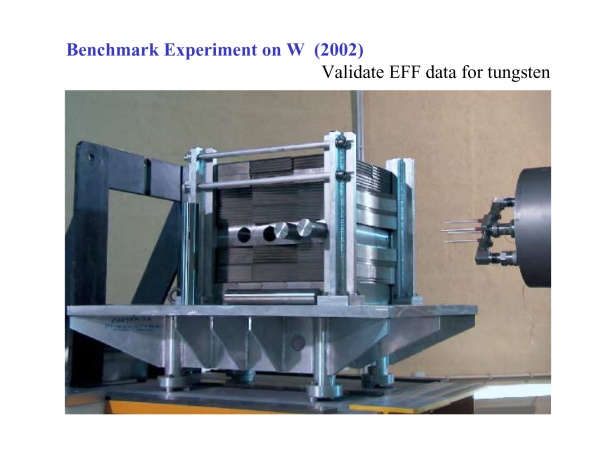 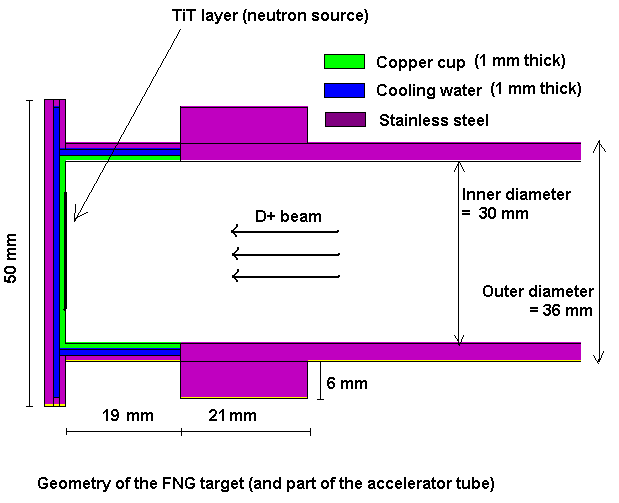 2
FNG-W 2002				FNG-W 2023
W, SS and H2O:
48 x 42 x 39.4 cm3 
DENSIMET-180: 7 cm, 3 cm, 3 cm
Perspex: 6 x 2 cm
SS-316: 6 x 2.4 cm
Densimet180/176:
42-47 x 46.85 x 49 cm3
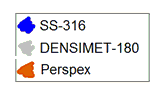 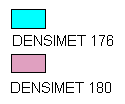 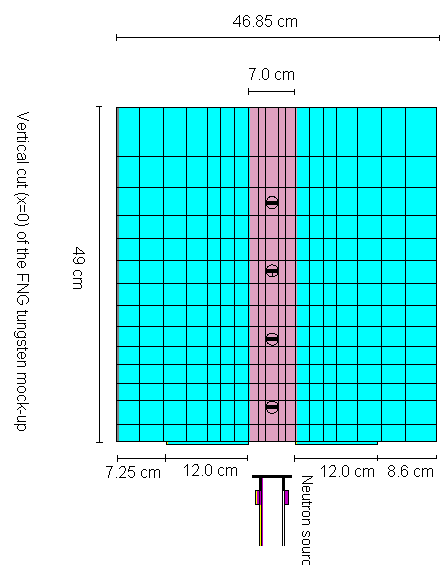 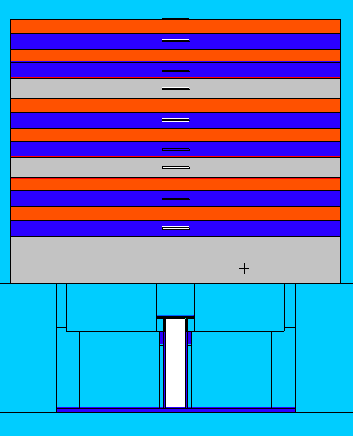 FNG-W 2002			FNG-W 2023
Measured reaction rates
Ni-58(n,2n)
Zr90(n,2n)
Nb-93(n,2n)
Al-27(n,a)
Fe56(n,p)
Ni-58(n,p)
In115(n,n’)
Au-197(n,g)
Mn55(n,g)
Measured reaction rates
Ni-58(n,2n)
Nb-93(n,2n)	
Al-27(n,a)
Ni-58(n,p)
In115(n,n’)
Au-197(n,g)
W.186(n,g)
Detector positions (inside SS-316 & W slabs):
D1 – 13.5 cm
D2 - 17.9 cm
D3 - 22.6 cm
D4 – 25.5 cm
D5 – 29.7 cm
D6 - 34.4 cm
D7 - 37.05cm
D8 - 41.5cm
D9 – 44.8 cm
Detector positions:
D1 - 5 cm
D2 - 15 cm
D3 - 25 cm
D4 - 35 cm


D ≈ ± 5 - 6%
4
Calculational tools
Computer Codes (Discrete ordinates)
MCNP using ENEA Frascati inputs
DORT (DOORS package) & TWODANT
P5, S16 approximations, R-Z geometry
First collision source: GRTUNCL (DORT) and built-in analytic option (TWODANT)
XSUN-2023/SUSD3D sensitivity & uncertainty package
Nuclear Data
W-2002: EFF-3.2, FENDL-2 & -2.1, JENDL-3.3, cross-section data (175 energy groups)
W-2023: JEFF-3.3, ENDF/B-VIII.0, FENDL-3.2 (175 energy groups)
Response functions from IRDF-90.2 (2002) & IRDFF (2023)
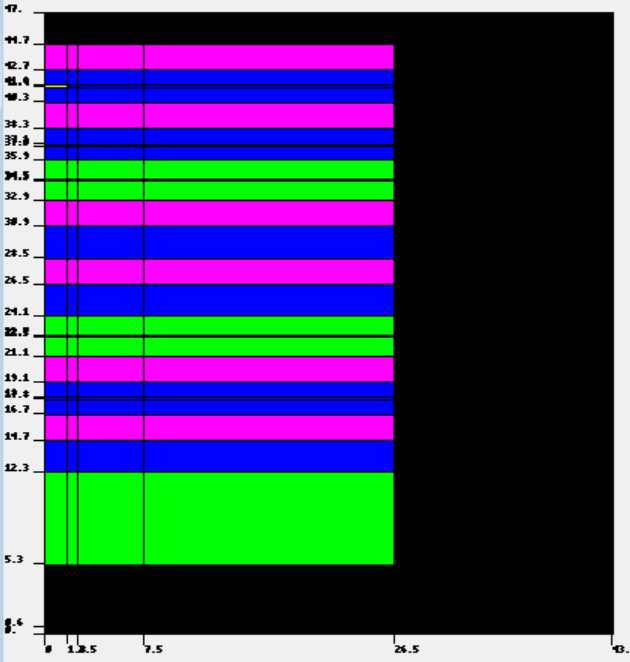 5
NJOY Processing Flowchart for Multigroup XS Processing
XSUN2023 Nuclear Data 
(NEA-1882)
- up to 440 nuclides
Transport cross sections in Vitamin-J 175- and ECCO 33- energy groups from JEFF-3.3, ENDF/B-VIII.0, FENDL-3.2 (211n/42g)
Covariance matrices processed by NJOY or ANGELO from:
JEFF-3.3 in ECCO 33n & VITAMIN-J 175n structures
ENDF/B-VIII.0 (ECCO 33 & VITAMIN-J 175n)
FENDL-3.2 (211n/42g)
Older nuclear data from ENDF/B-VII.1, JENDL-4.0u, COMMARA-2, SCALE-6.0 and IRDFF for limited number of isotopes
Ongoing:
Extension to other transport codes (DENOVO, THOR)
Nuclear data (JENDL-5.0, ENDF/B-VIII.1, CENDL-3.2, JEFF-4T)
6
FNG-W 2002 vs. FNG-W 2023
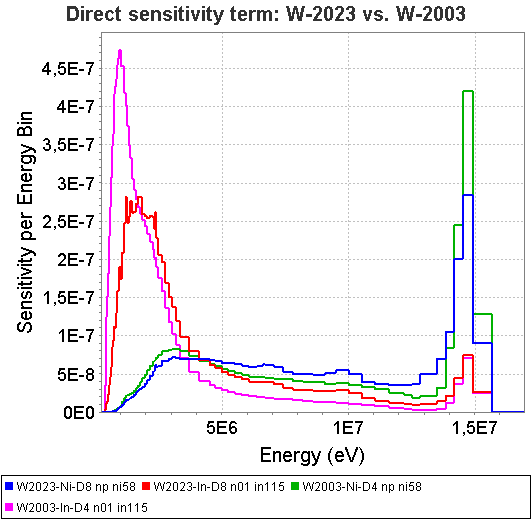 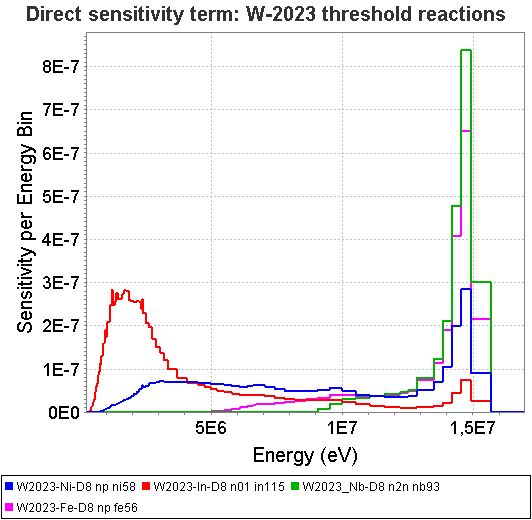 7
ND sensitivities & uncertainties for: 186W, 197Au, 55Mn, 93Nb, 27Al, 115In reaction rates at deep position (D8) in the block
8
MCNP vs. DORT
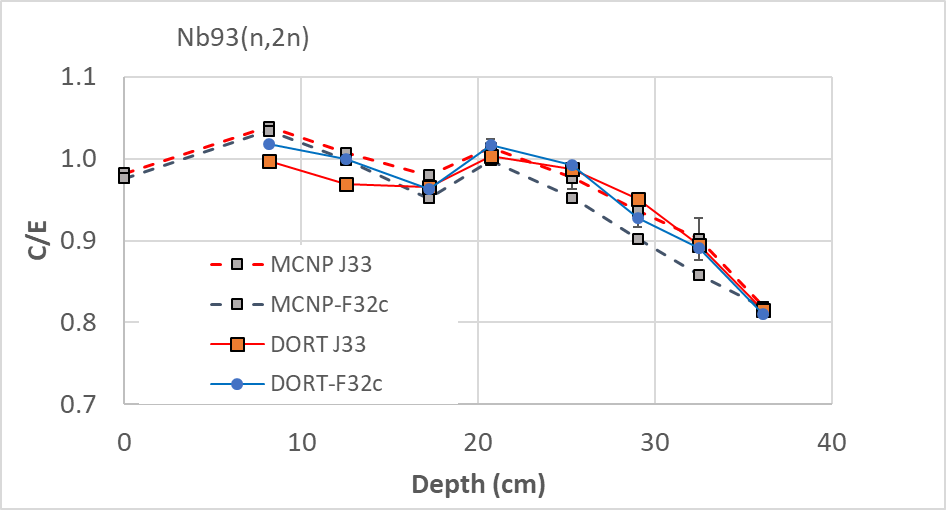 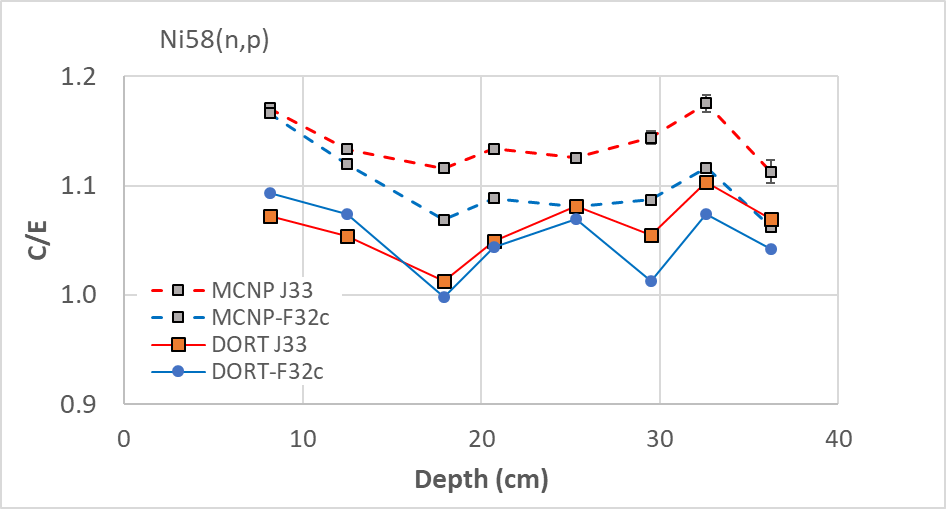 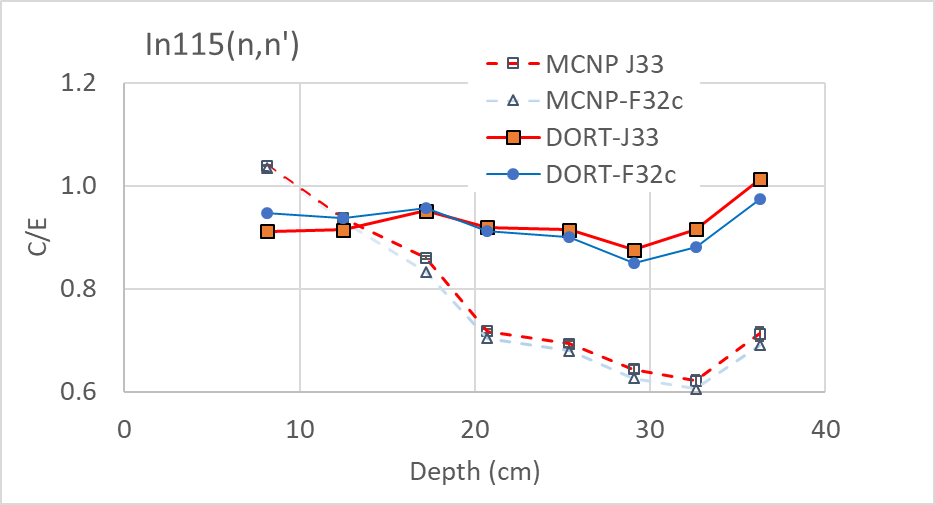 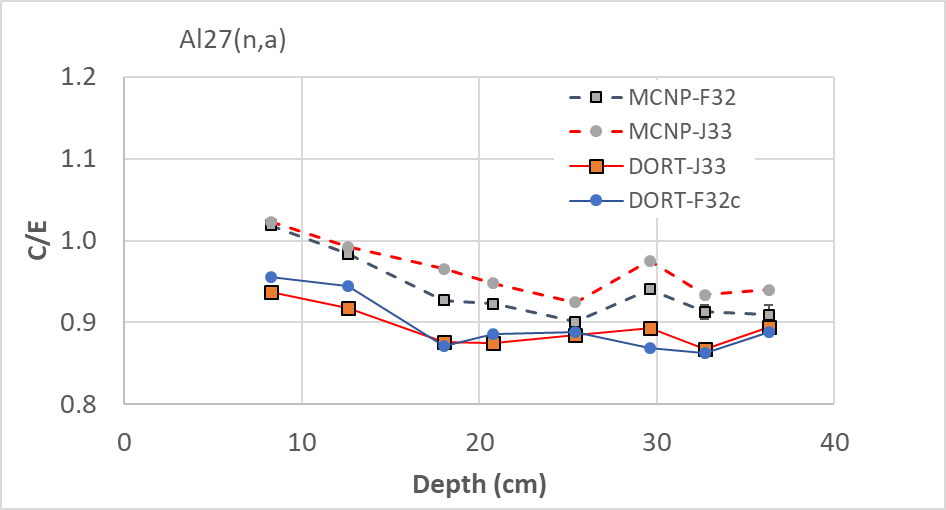 9
MCNP input error – Nb instead of In
MCNP vs. DORT: VERDI detectors not modelled, approx. W/Au self-shielding
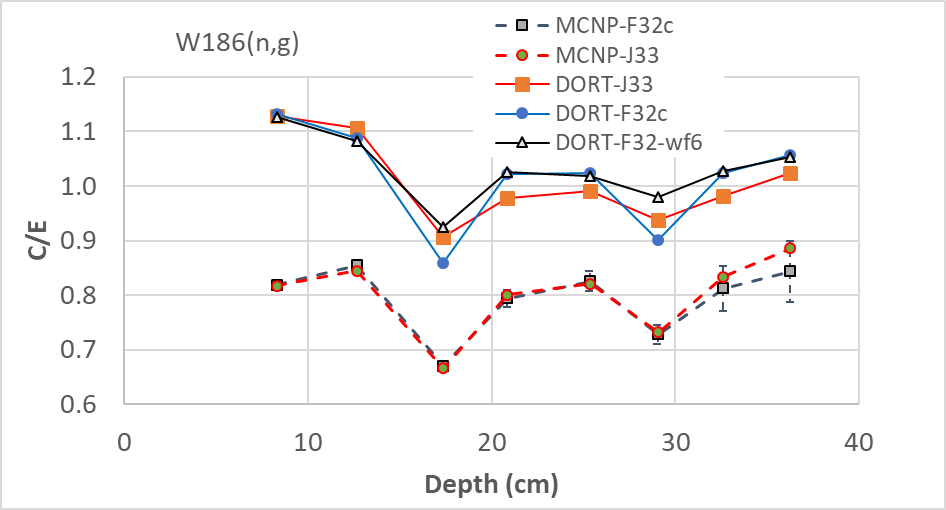 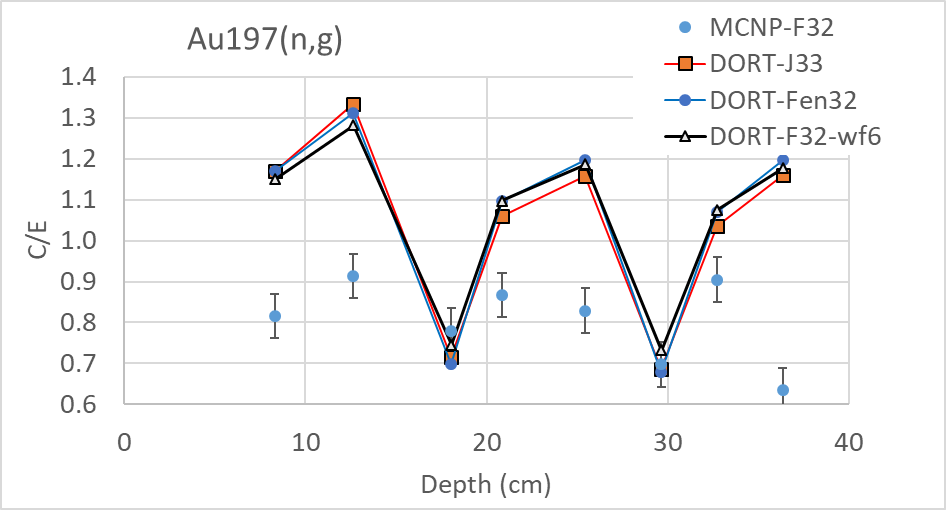 0 =103 for Au and 1.3.104 for W instead of position dependent ~1.59.103 and 2.6.103
Foil density variations (W, Au)
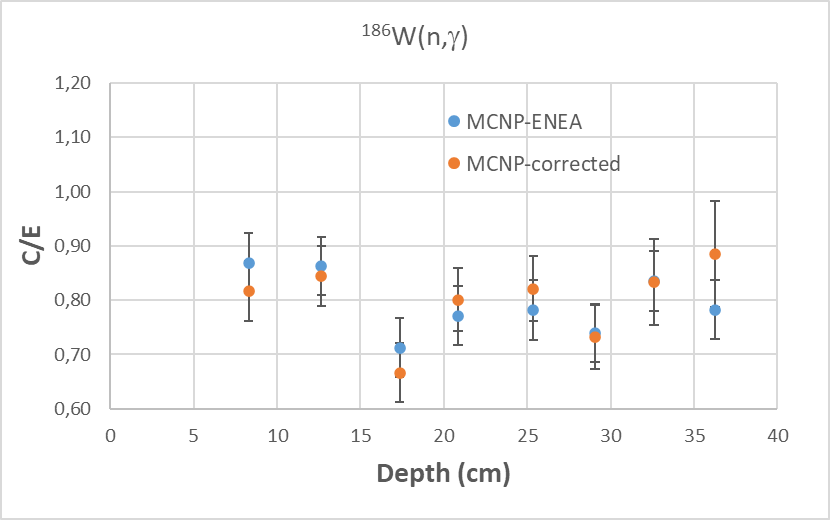 10
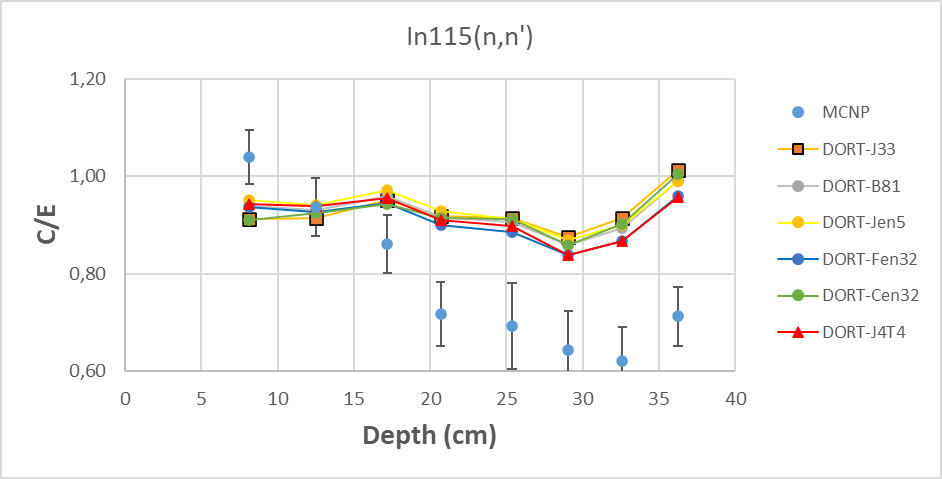 MCNP vs. DORT

JEFF3.3
ENDF/B-VIII.1
JENDL-5.0
FENDL3.2
CENDL-3.2
JEFF4T4
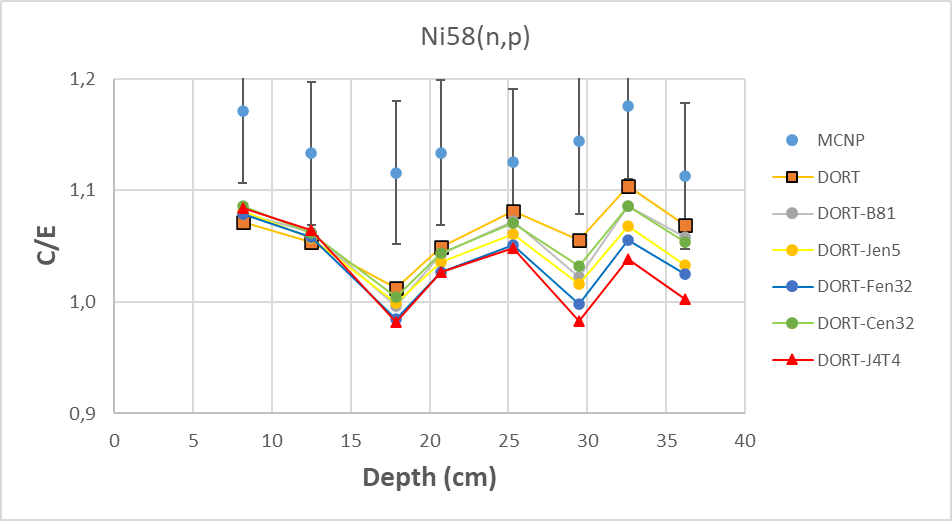 11
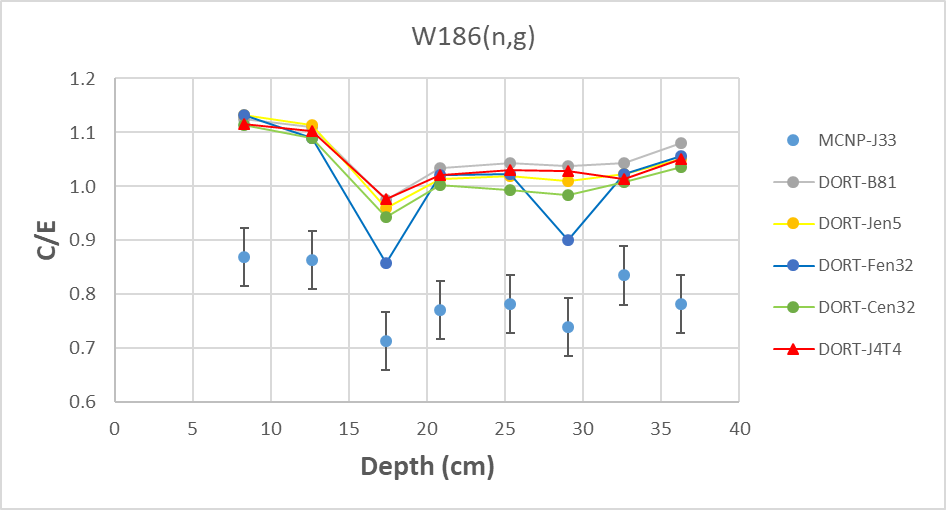 MCNP vs. DORT
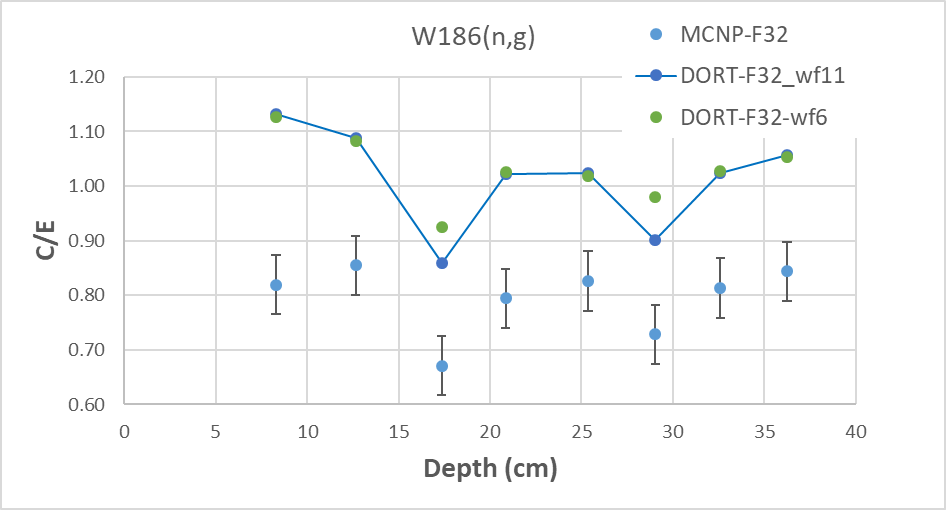 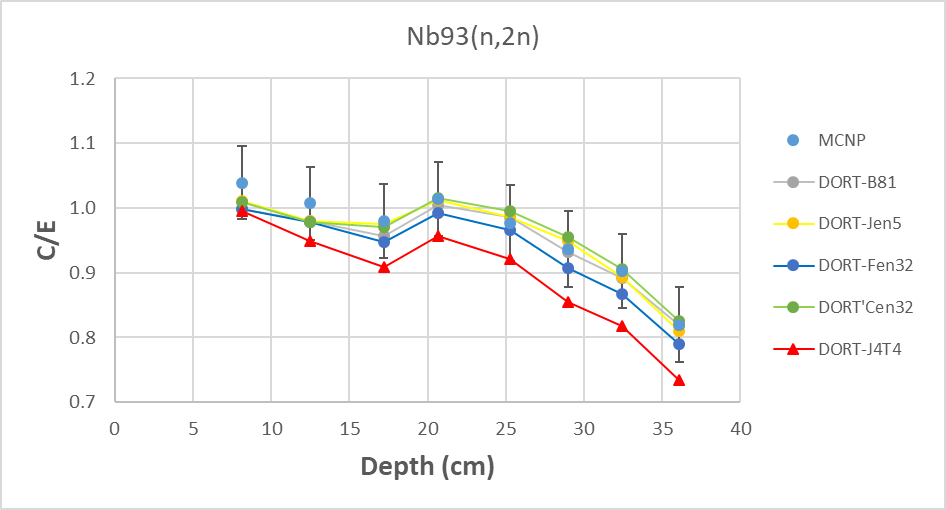 JEFF3.3
ENDF/B-VIII.1
JENDL-5.0
FENDL3.2
CENDL-3.2
JEFF4T4
12
Conclusion
FNG W benchmark studied neutron transport in a shielding composed of layers of tungsten, SS and water;
Activation foils are sensitive to many cross sections: W(n,2n), (n,g), (n,n(‘)), 56Fe(n,n’), (n,g), C(n,n’). Due to complex and multiple cross section dependency the benchmark is likely to validate the overall ND performance rather than resolving specific ND problems;
Good C/E agreement. Excellent agreement between MCNP and DORT. DORT/TORT codes & multigroup XS are still useful: S/U analyses, trend analysis, V&V.
Variations in Au and W foil masses observed, which could be due to variations in radii, thickness or/and density; assuming the radii are as certified the variations of density have 2 to ~5% impact on RR.
13
Table 6: Foils masses (in grams), error on the last digit.
FNG-W 2023:  Foil masses & sizes
W/SS/H2O layers: 48 x 42 x 39.4cm3 
DENSIMET-180: 7/3/3 cm
Perspex: 6 x 2 cm
SS-316: 6 x 2.4 cm
Discrepant RR: 115In(n,n’) (-30%) 58Ni(n,p) (+15%) 60Ni(n,p) (0/-50%)
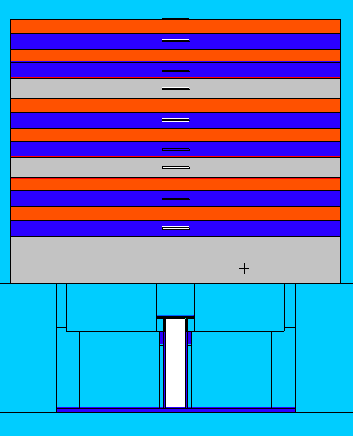 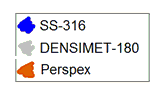 Up to ~20 higher density for Au than GOODFELLOW values; +-10% for 186W
Table 6: Foils masses (in grams), error on the last digit.
FNG-W 2023:  Foil masses & sizes

MCNP-6.3 calculation using FENDL-3.2
ENEA results (MCNP)
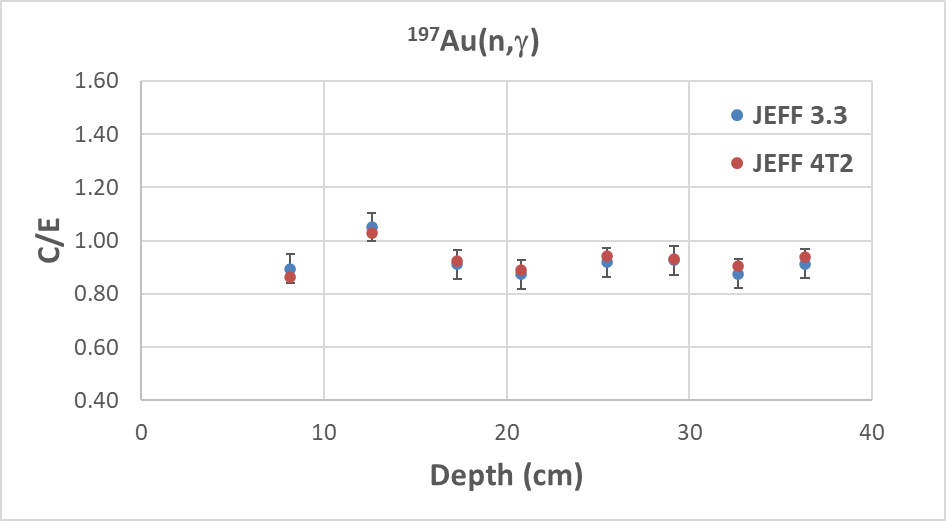 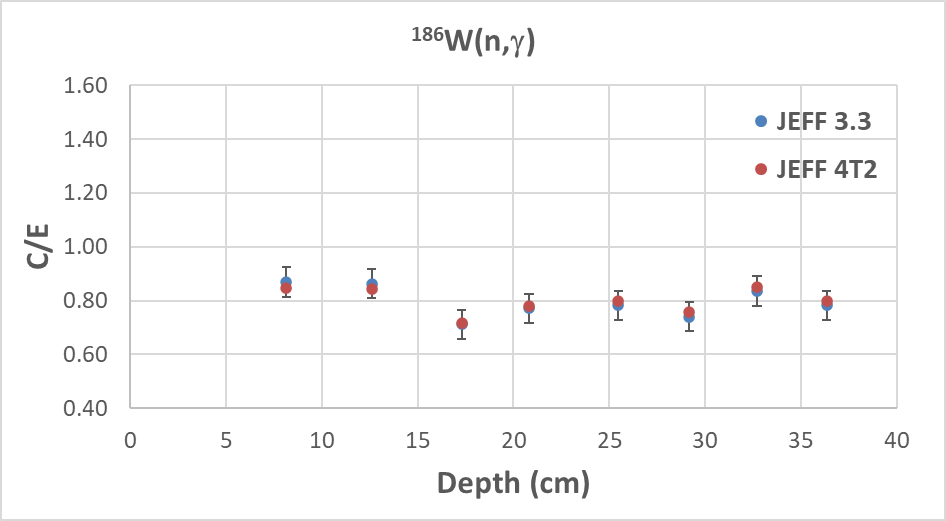 Up to ~20 higher density for Au than GOODFELLOW values; +-10% for 186W
Impact on RR due to self-shielding difference: +-2 to 3% for W, around -5% for Au.